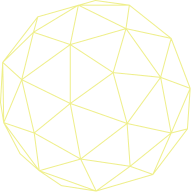 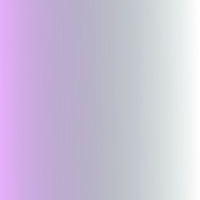 08.2022
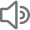 PARKER UNIVERSITY QEP 


QUALITY ENHANCEMENT PLAN

DR. MANDY SMITH
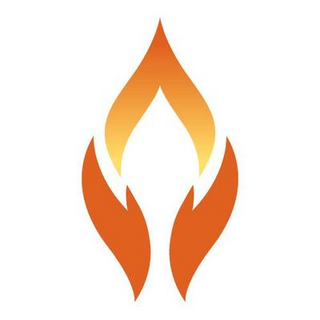 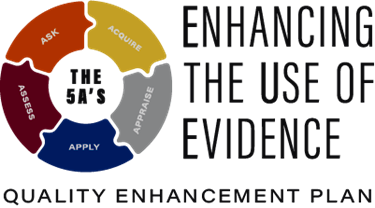 my.parker.edu
972-438-6932
mandysmith@parker.edu
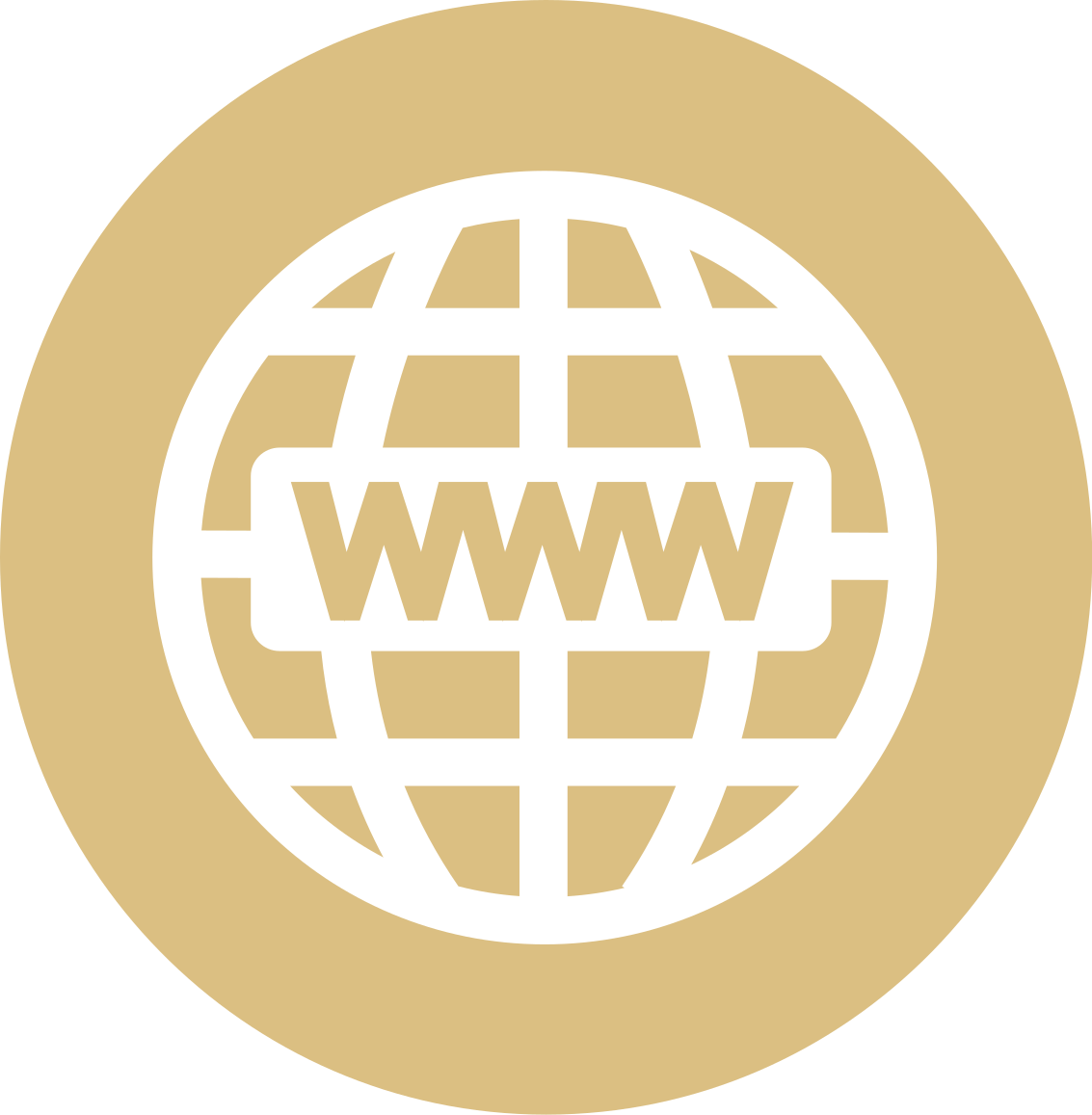 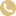 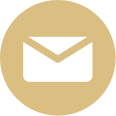 QEP SIGNATURE COURSE 
TRAINING AGENDA
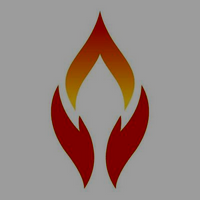 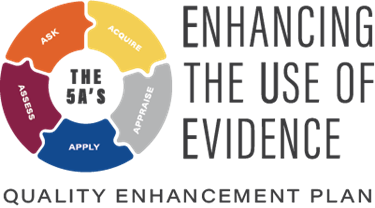 QEP Plan
Why a Signature Course?
Rater & Recognition Process
Questions
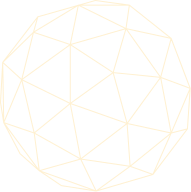 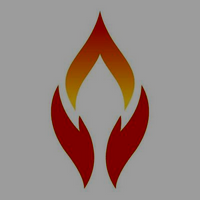 QUALITY ENHANCEMENT PLAN (QEP)
MISSION
The QEP is to improve student learning through Enhancing the Use of Evidence
GOALS
Improve students' abilities to obtain and apply literature to a question or topic
Improve faculty members' abilities to assess students' ability to obtain and apply literature to a question or topic
1
2
972-438-6932
mandysmith@parker.edu
my.parker.edu
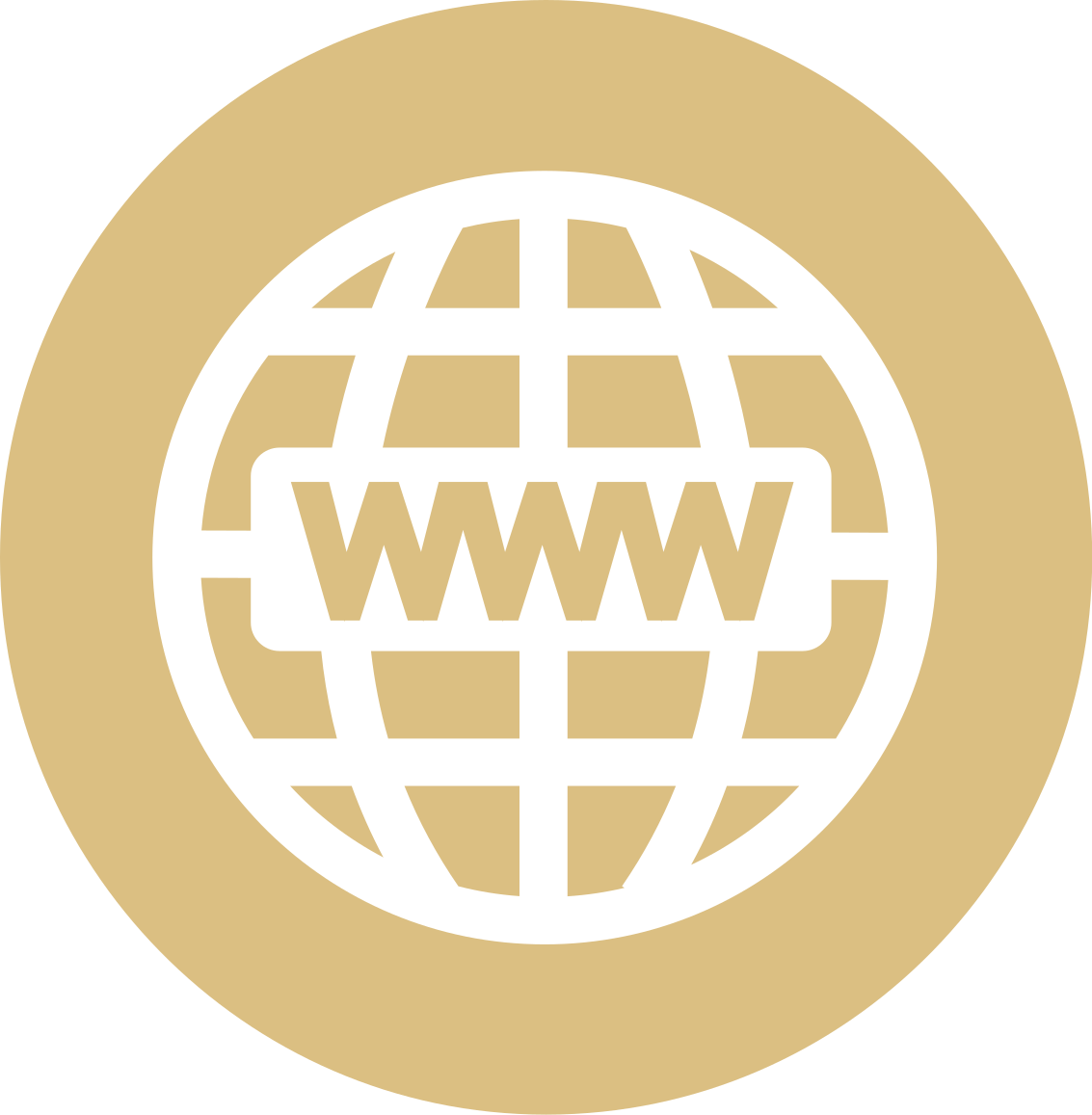 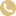 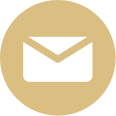 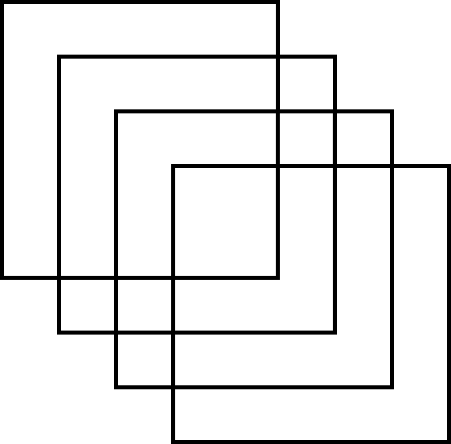 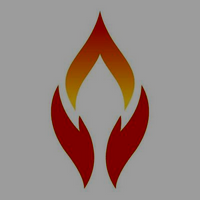 LEARNING OUTCOMES FOR STUDENTS
GOAL 1
STUDENTS WILL DEMONSTRATE IMPROVEMENTS IN THEIR ABILITY TO:
ASK - identify a question or topic for literature search
ACQUIRE - search for literature
APPRAISE - reduce bias in available literature
APPLY - apply available literature to a question or topic
ASSESS - formulate a recommendation or hypothesis based on the application of available research to a question or topic
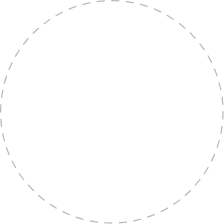 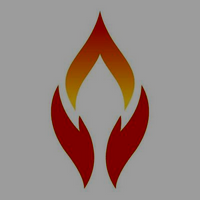 LEARNING OUTCOMES FOR STUDENTS
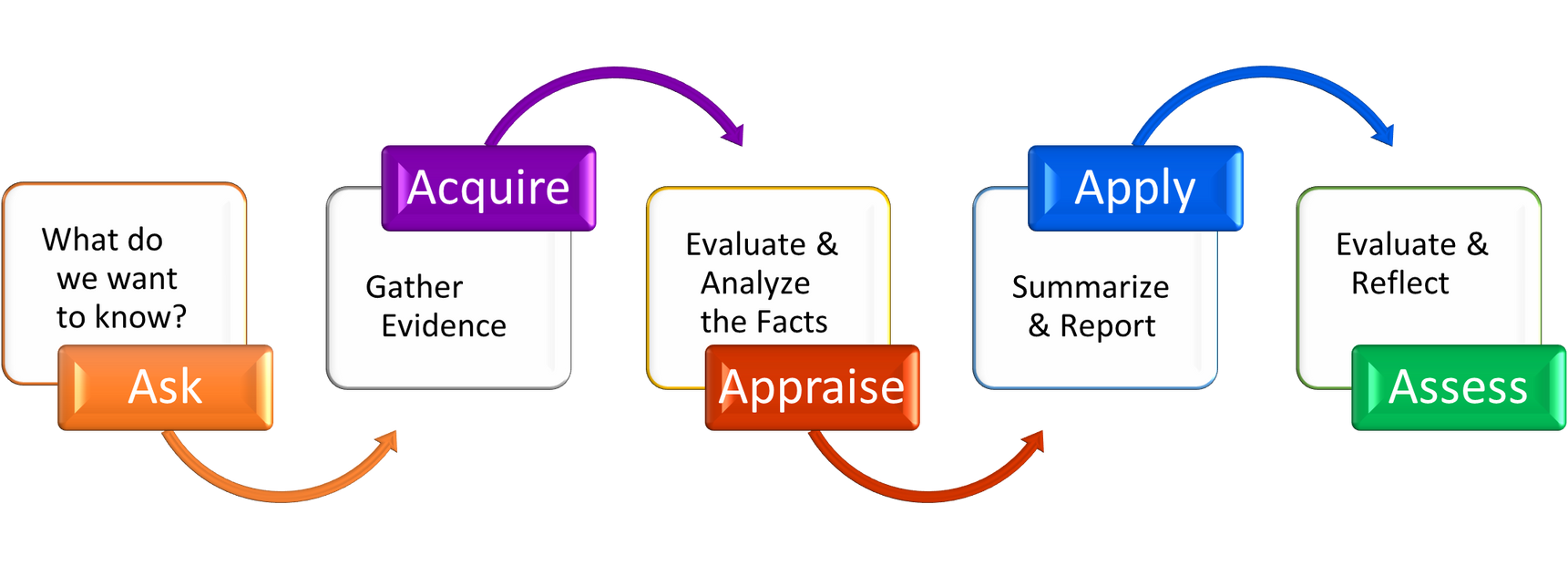 GOAL 1 VISUAL
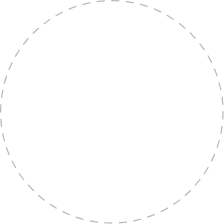 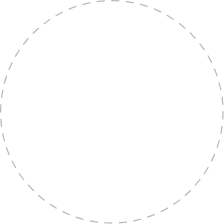 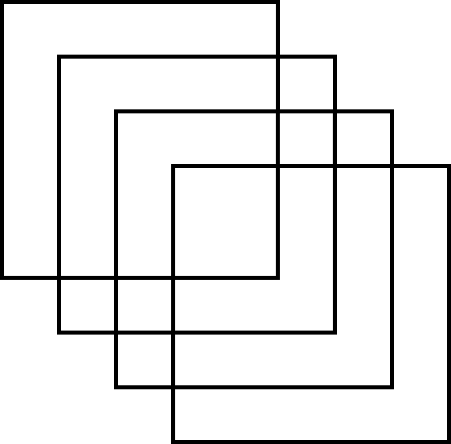 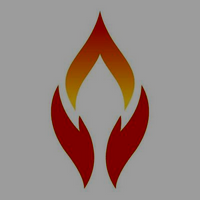 LEARNING OUTCOMES FOR FACULTY
GOAL 2
FACULTY WILL DEMONSTRATE IMPROVEMENTS IN THEIR ABILITY TO:
Assess students' use of evidence in their courses
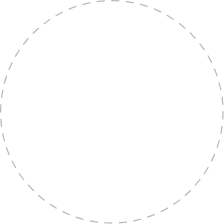 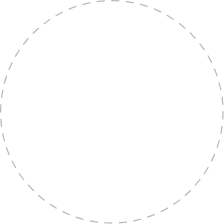 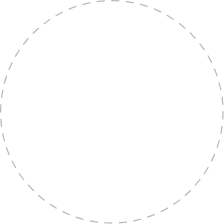 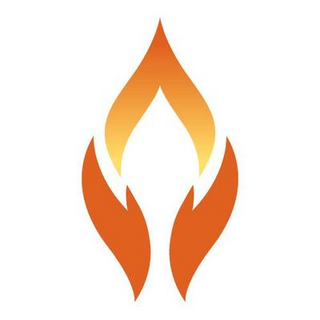 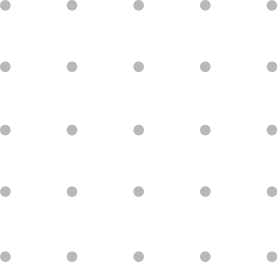 IMPLEMENTATION PLAN
Course Specific
University Wide
QEP Signature Assignment
QEP Signature Course
QEP Student Workshops & Resources
Faculty & Student Kickoff
QEP Student Guest Speakers
Faculty Development Series
Faculty Development Guest Speaker
Faculty Conference Funding
BLKBD-2000 Faculty Module
Infusion into Campus Events
QEP Success
YEAH!!
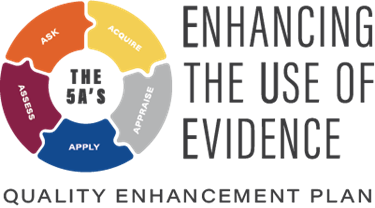 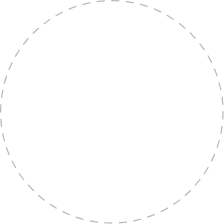 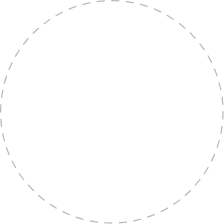 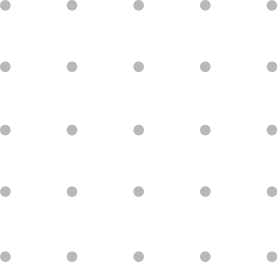 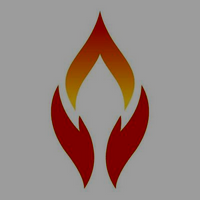 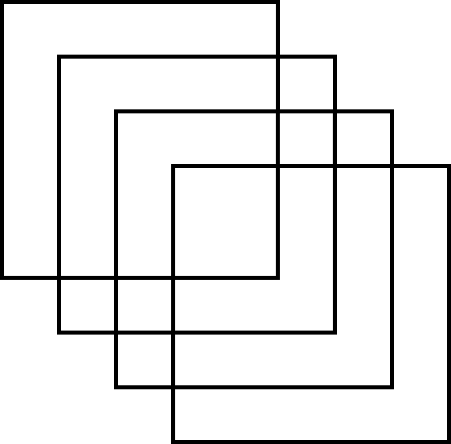 SIGNATURE ASSIGNMENTS
Faculty assessment of student learning improves both goals of the QEP. As directly related to both goals, QEP Signatures Assignments will be integral in the implementation process. Using the QEP Assignment Rubric, faculty can seek QEP Signature Assignment designation by achieving a benchmark score of 15/25 points on the QEP Assignment Rubric. Any faculty member throughout the university can seek signature assignment designation. Signature Assignments will help increase student learning by reinforcing the 5 A’s, informing the implementation processes, and providing data points for continuous improvement opportunities.
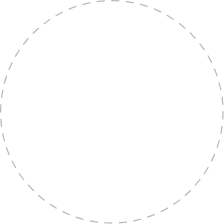 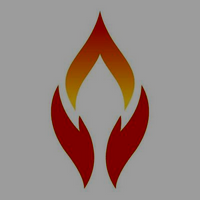 SIGNATURE ASSIGNMENTS
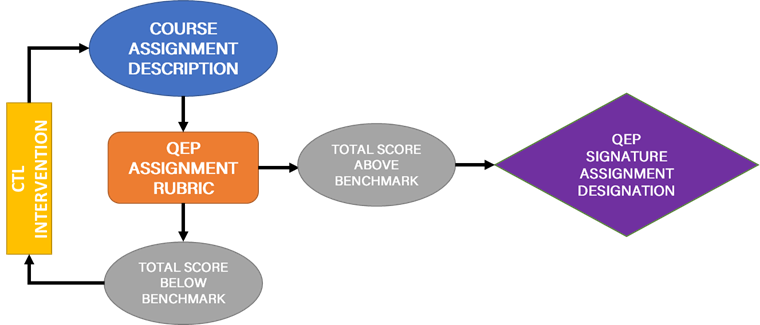 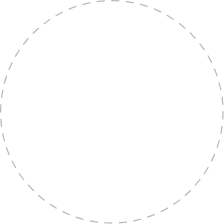 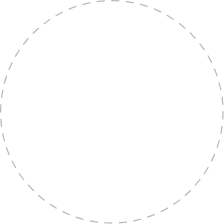 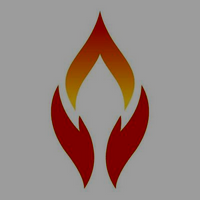 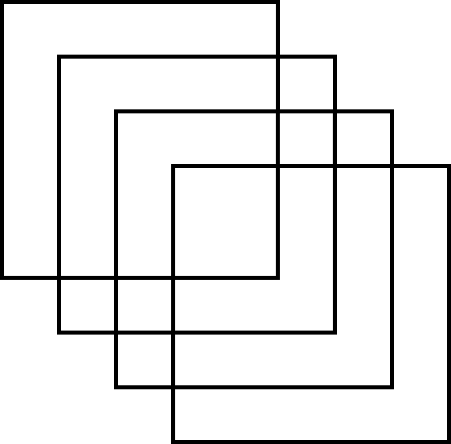 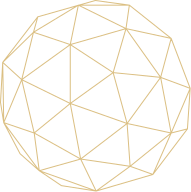 QEP SIGNATURE COURSE
Why be a QEP Signature Course?

Assists the university in raising quality and standards for student lifelong learning
Low commitment of time
High rewards 
Portfolio builder
Monetary incentive ($200)
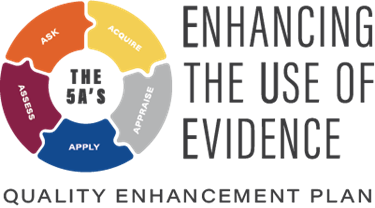 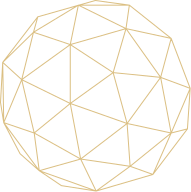 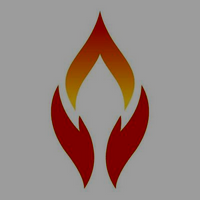 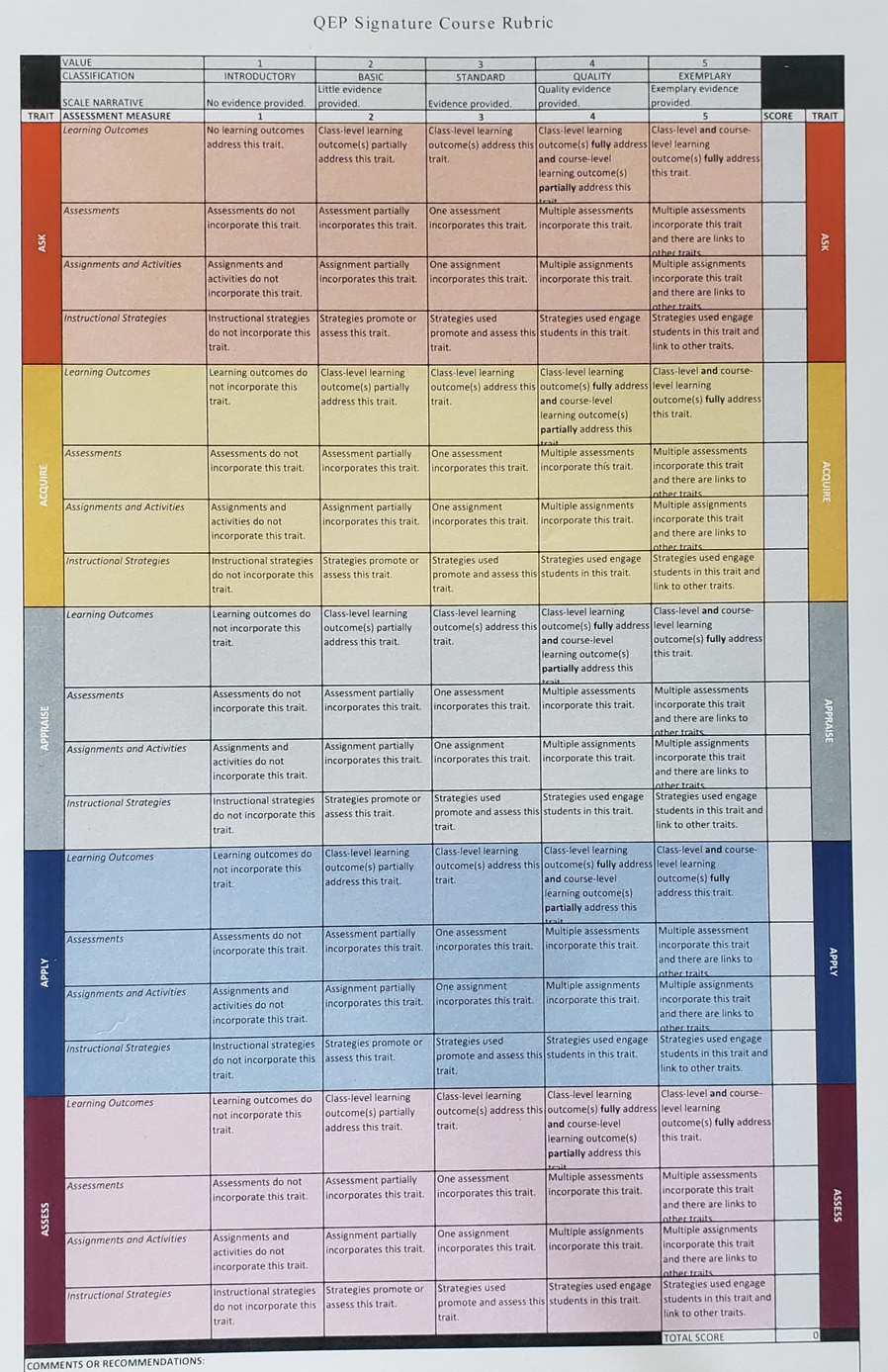 QEP SIGNATURE COURSE ASSESSMENT
Quick visual of the QEP Signature Course Assessment Rubric. Measurements are between 1 thru 5.

This is the measurement tool utilized for Signature Course rubric rating for each course to become a QEP Signature Course.
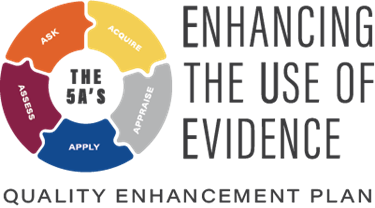 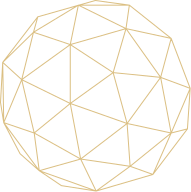 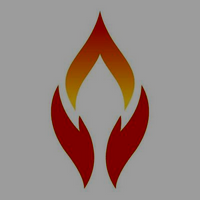 QEP SIGNATURE COURSE PATH
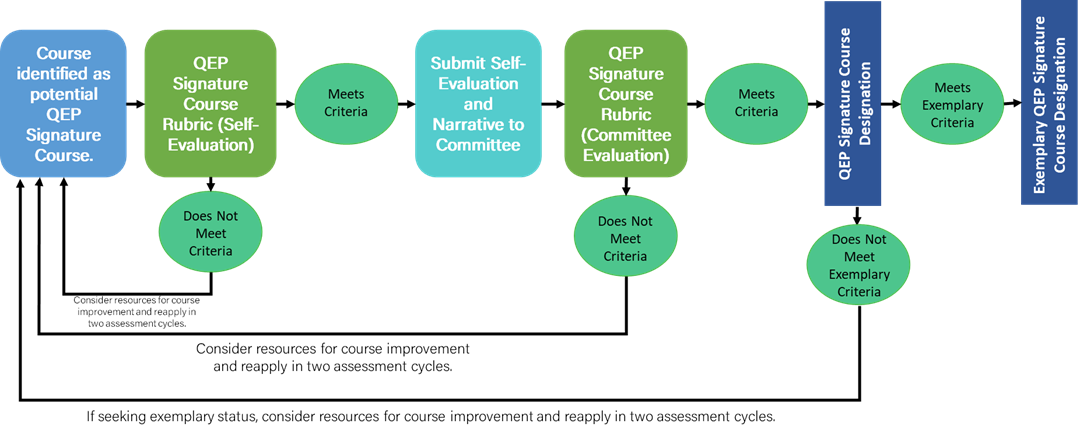 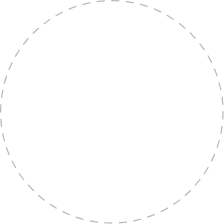 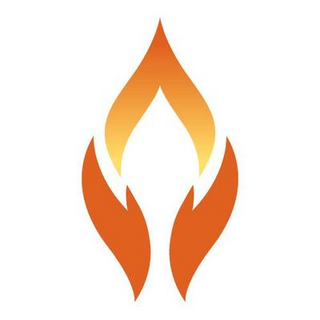 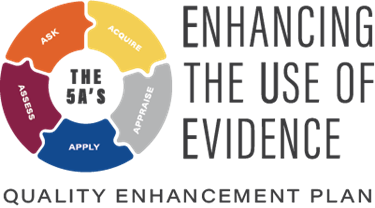 DOES YOUR COURSE HAVE?
Learning Outcomes - objectives that occur at various levels throughout the course and guide the learner throughout the learning process with use of the 5As (involves describing meaningful, observable, measurable knowledge and skills of course)
Assessments - formative and summative ways faculty provide feedback to students as a learning tool and incorporates the 5As individually and collectively (systematic process of examining and defining the course activities to what students should know at the end of class)
Assignments And Activities - opportunities for students to engage with the course content through discussion boards, group activities, or other learning with 5As being incorporated in multiple assignments
Instructional Strategies - including technologies and presentations on how class content is delivered and assessed with a learning environment incorporating the 5As
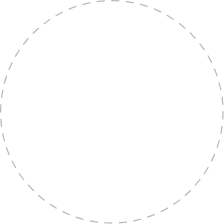 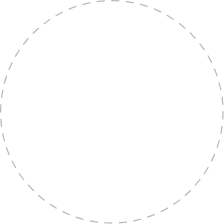 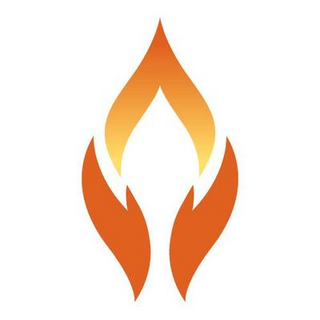 DO YOUR LEARNING OUTCOMES, ASSESSMENTS, ASSIGNMENTS, ACTIVITIES, AND INSTRUCTIONAL STRATEGIES INCORPORATE THE ESSENCE OF 5 A’S?
Inside, outside, up top, down low…. students eat, breathe, sleep, and bathe in the 5 A’s in my course.
To some extent throughout my course. I’d say I’m a solid incorporator of the 5 A’s already.
Yes, in a single session or two. But with a few tweaks, I can do more!
Partially but I’m ready to take the next step!
Not yet! But within the next 5 years, I can!
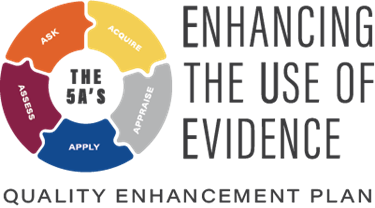 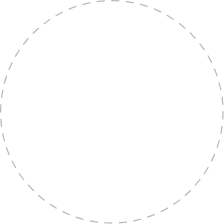 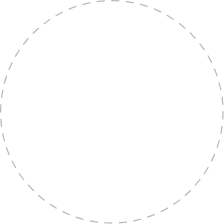 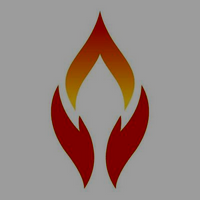 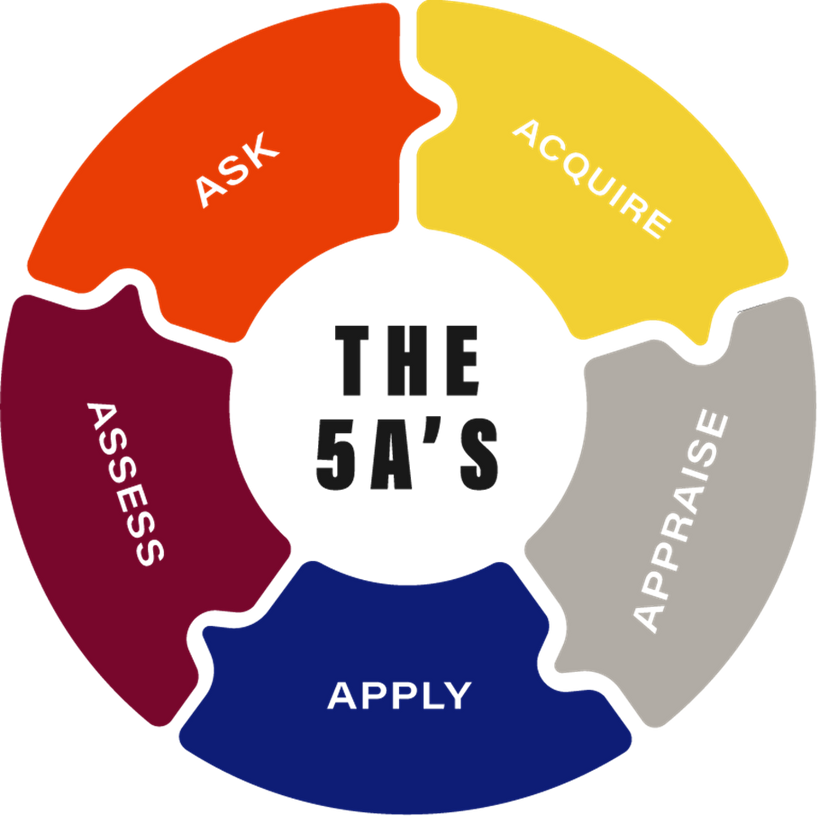 THEN YOUR COURSE CAN BECOME A

QEP SIGNATURE COURSE!
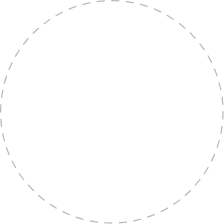 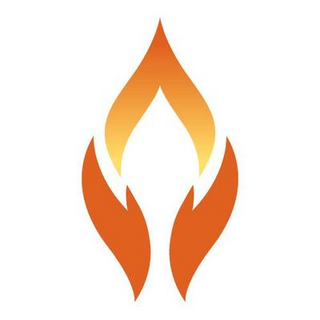 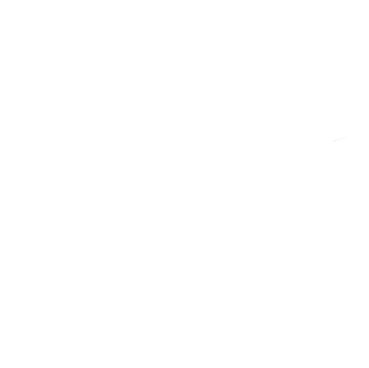 ASK
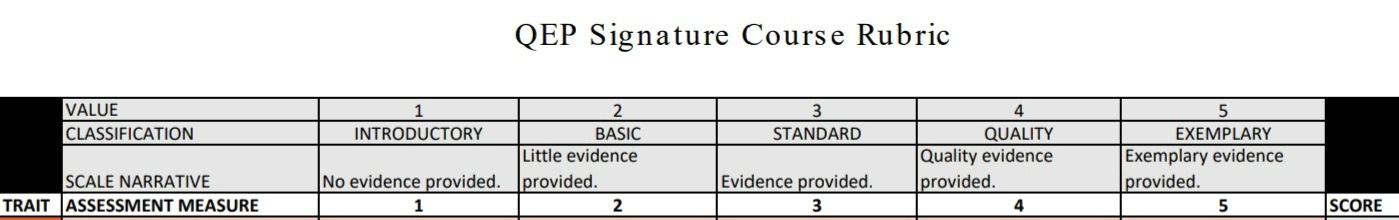 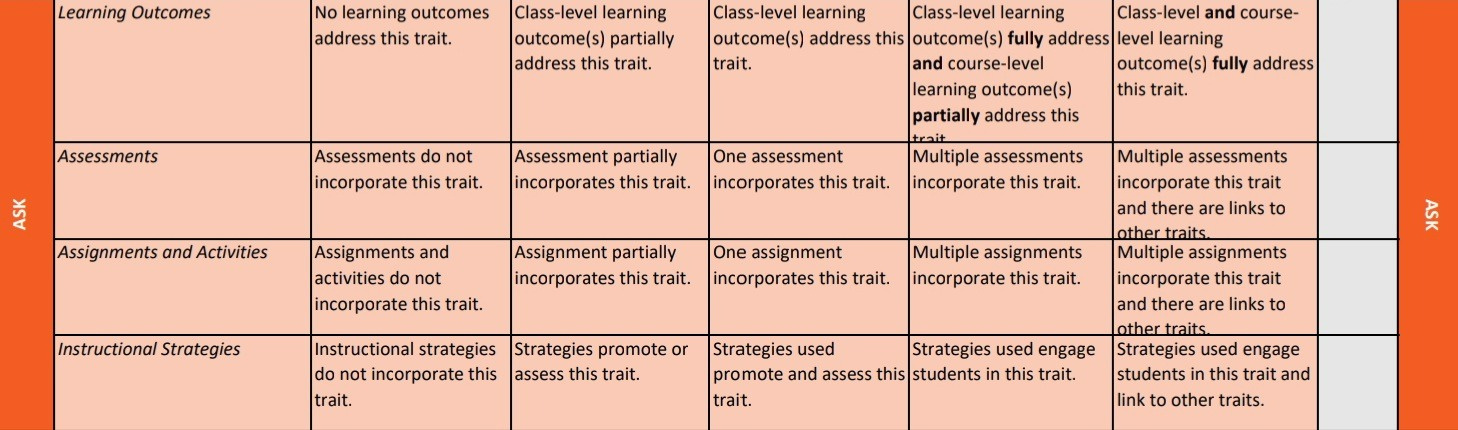 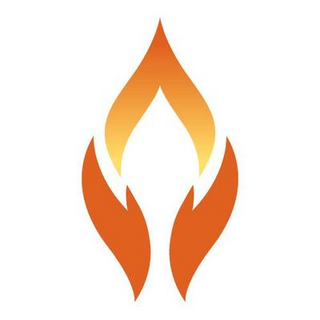 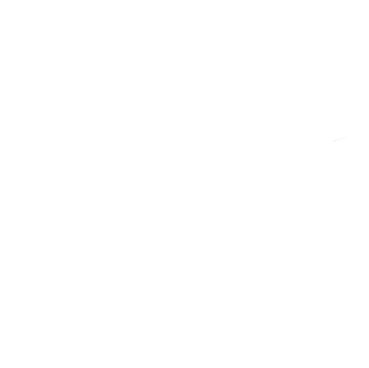 ACQUIRE
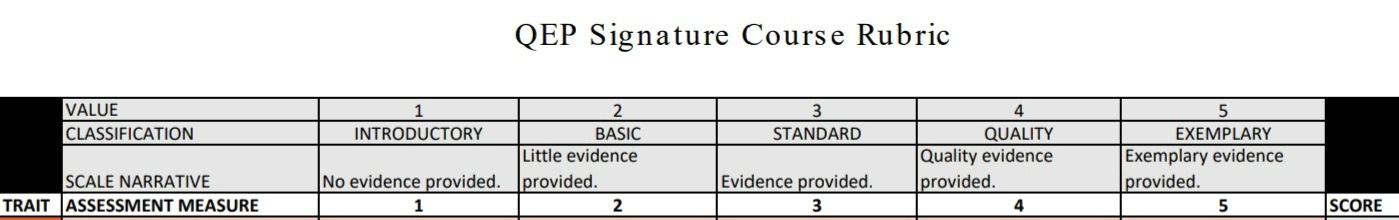 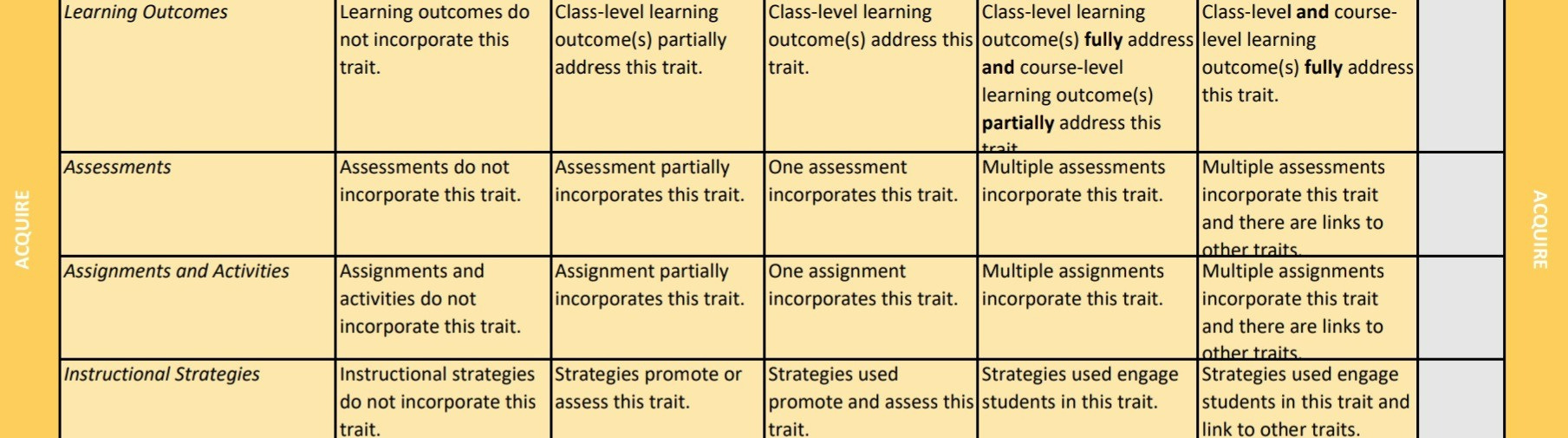 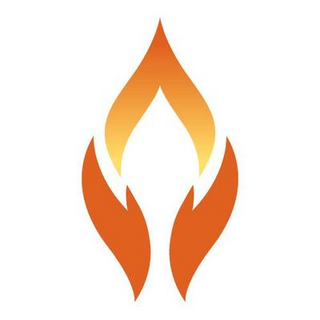 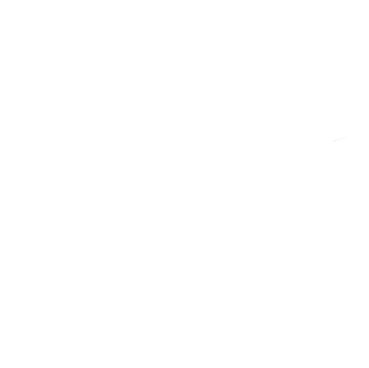 APPRAISE
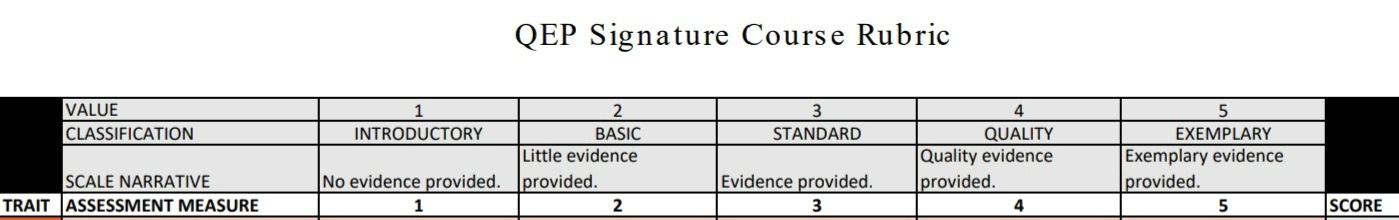 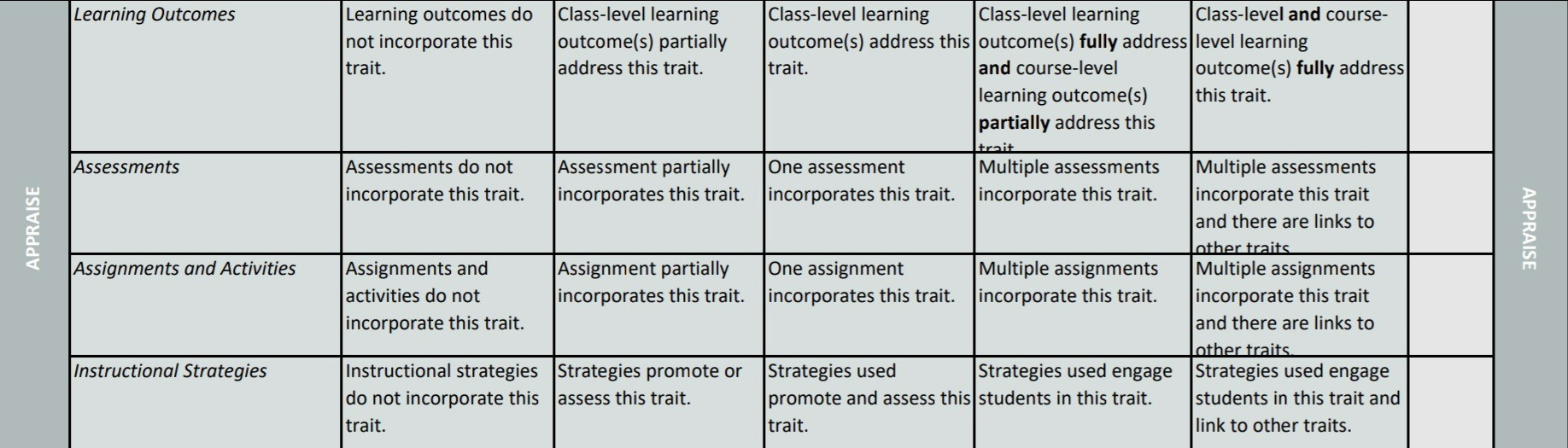 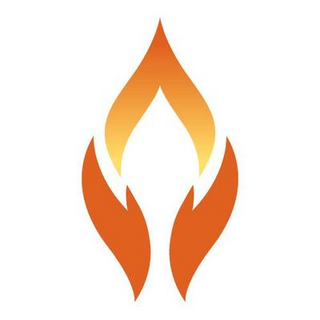 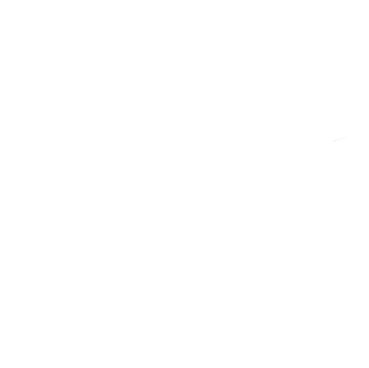 APPLY
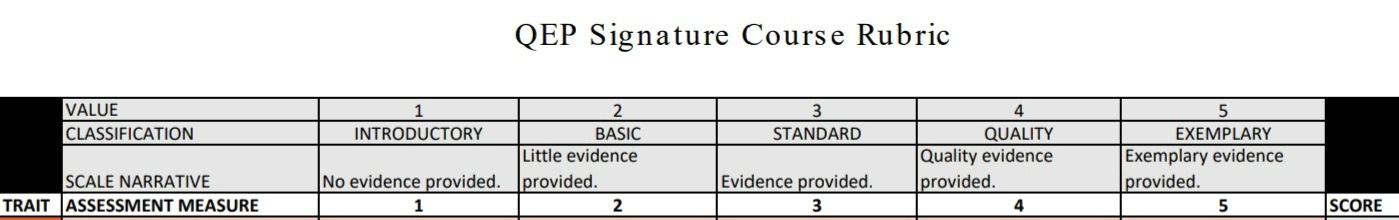 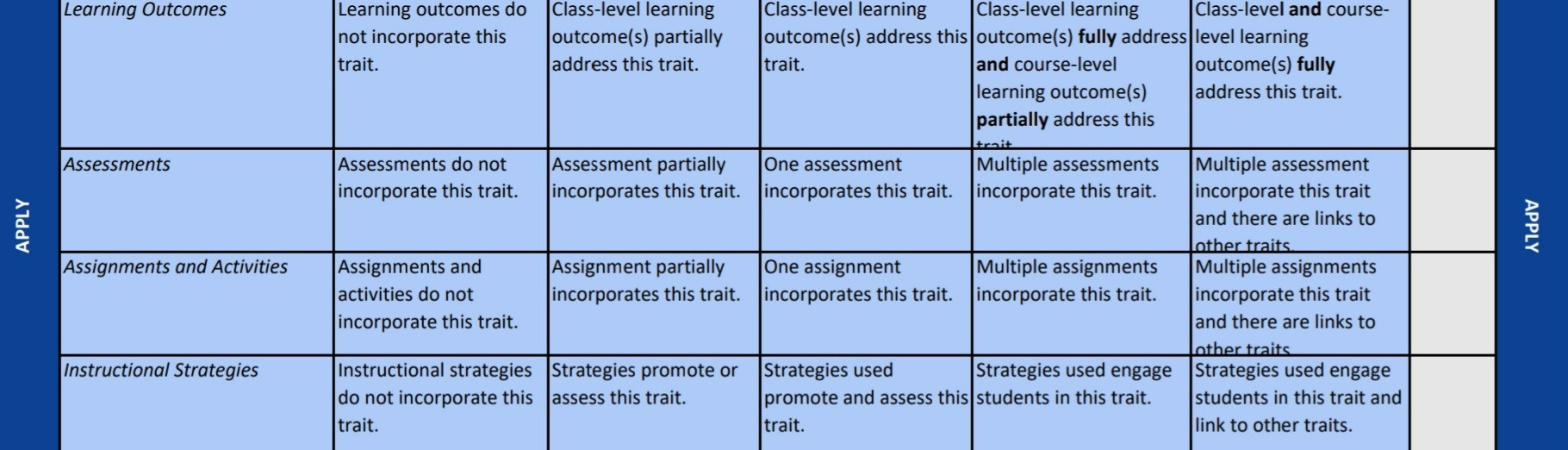 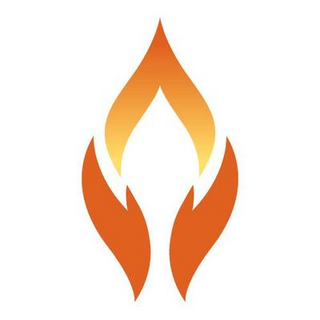 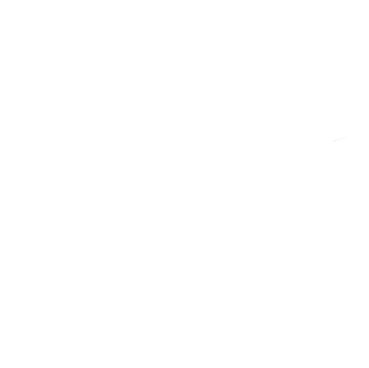 ASSESS
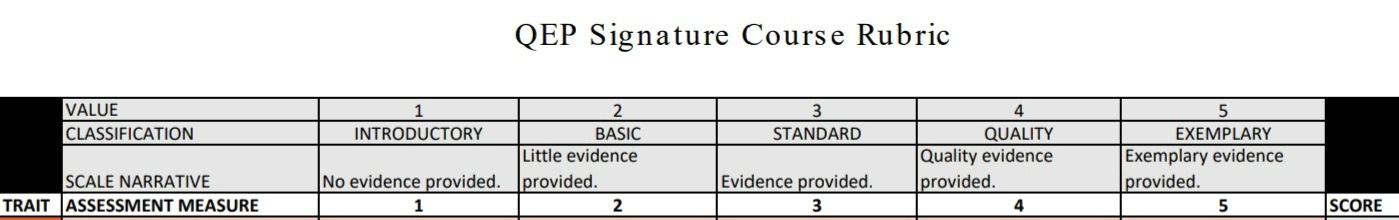 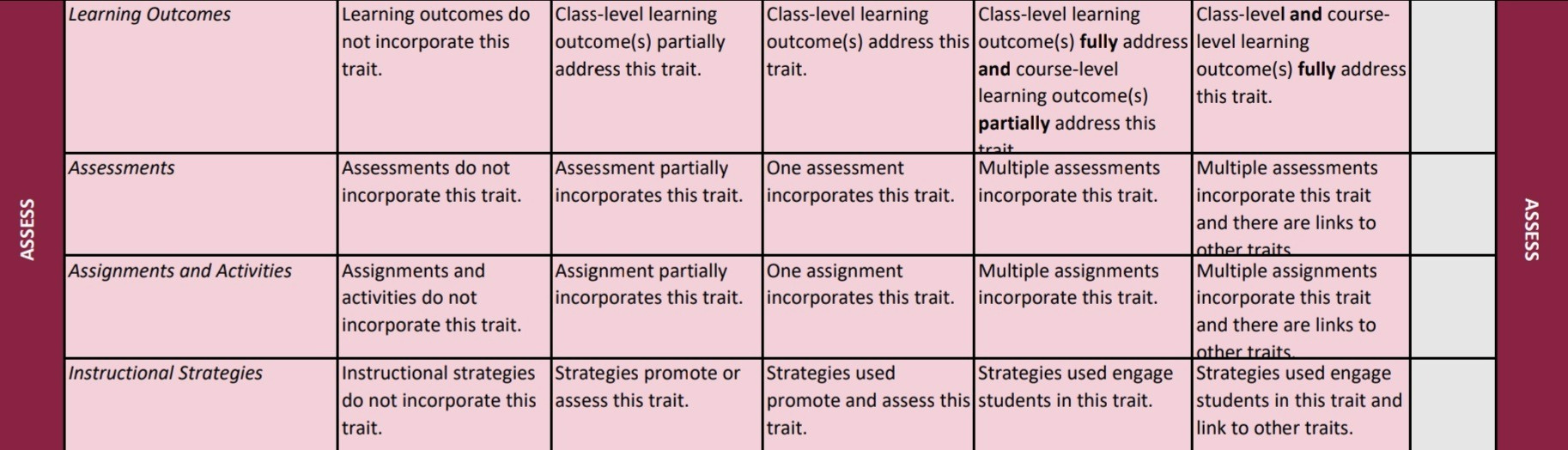 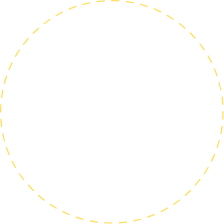 I have questions...
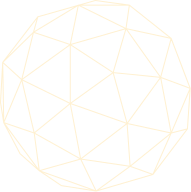 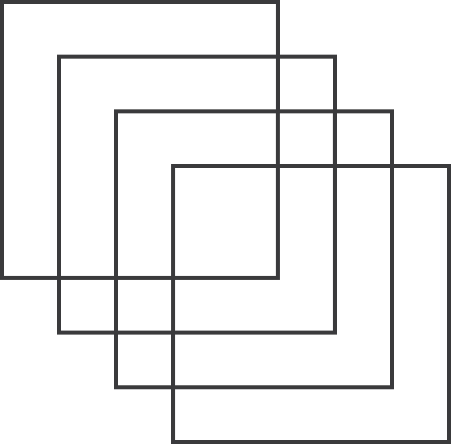 Who will be grading these?

What if my course isn’t data-driven, scientific, etc.?

How much extra work will this be?



Do I need to change my grading breakdown?

What support will be available?
QEP Rubric Raters

This framework is so flexible, which is why the committees chose it!

There will be a little bit, but the goal is to enhance what we are already doing… so let’s talk if you think this isn’t going to work in your course(s).

Not unless you want to. There is no plan to have QEP rubrics factor into your gradebook…. but if you want to, do!
We have faculty development workshops, student resources, conference funding, and more planned!
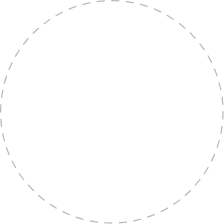 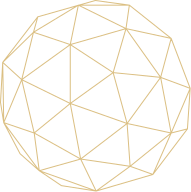 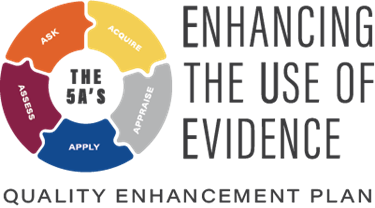 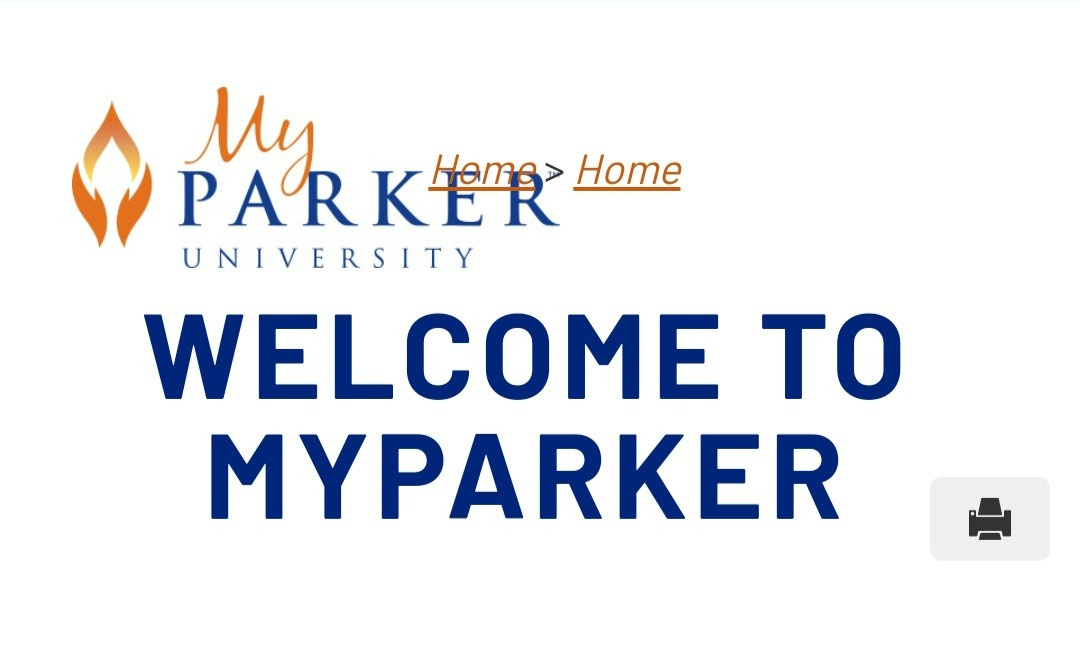 MY.PARKER.EDU
QEP PAGE
For latest updates, visit BLKBD-2000 for materials and video & QEP Page on MyParker, MyParkerLearn for more information
QEP - Parker University - 
YouTube for Full QEP Plan
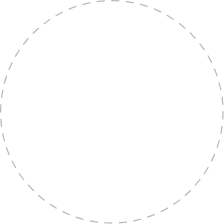 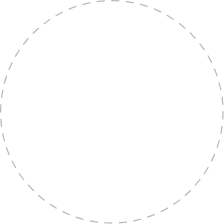 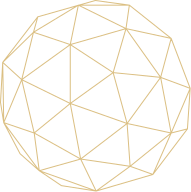 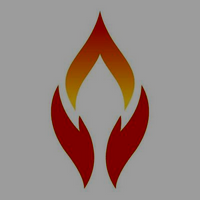 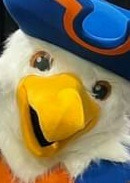 QUESTIONS?
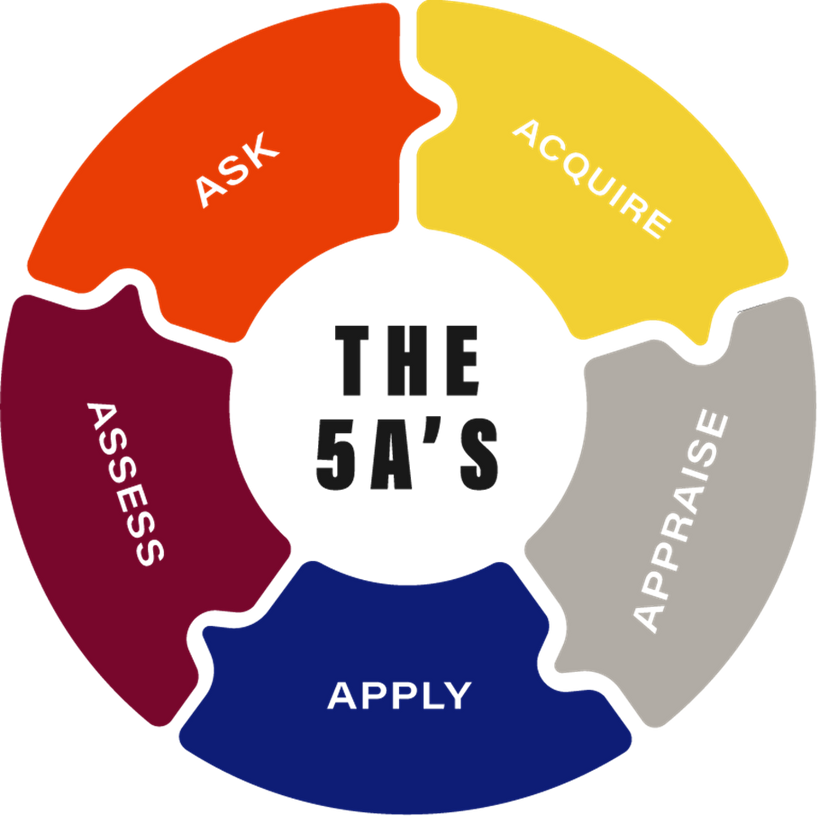 Dr. Mandy Smith
QEP Manager
mandysmith@parker.edu

Dr. Ashley Long
QEP Director
along@parker.edu
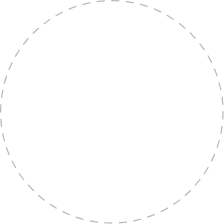 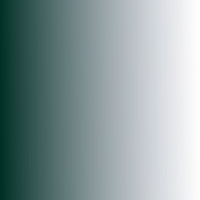 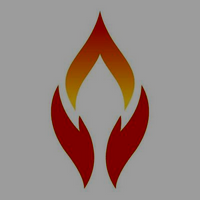 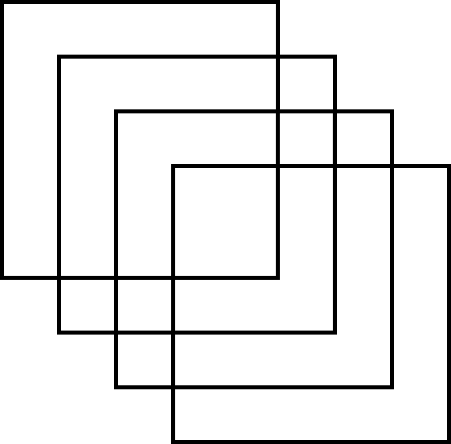 THANK YOU
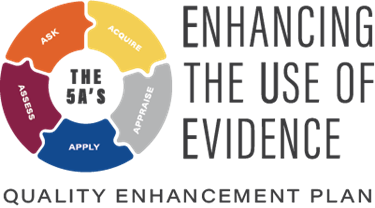 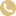 972-438-6932
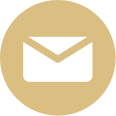 mandysmith@parker.edu
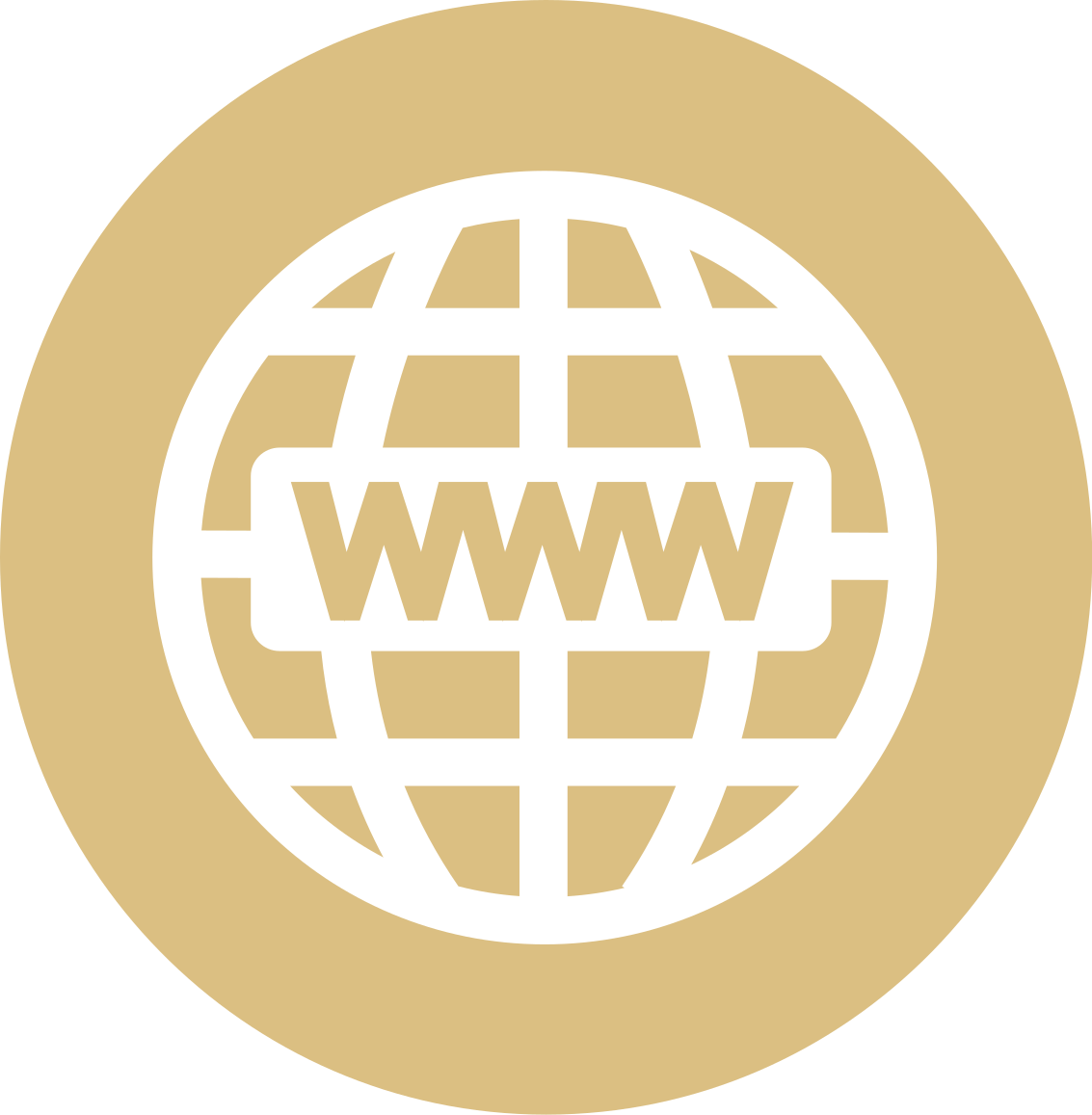 my.parker.edu